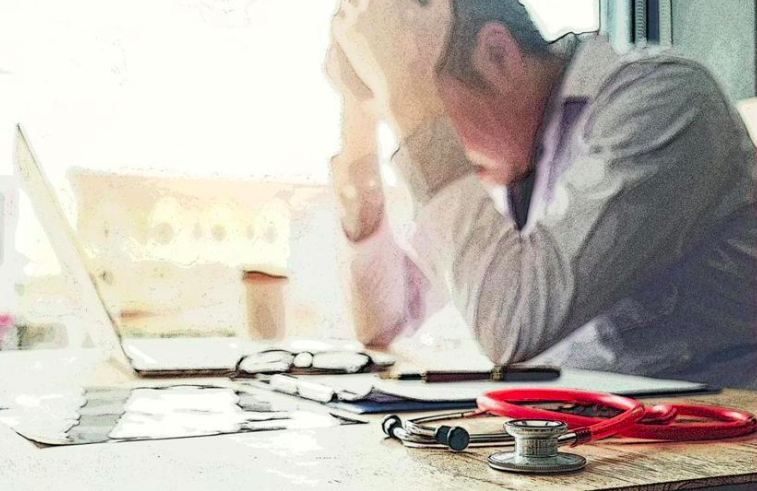 One physician completes suicide every day.
[Speaker Notes: https://www.youtube.com/watch?v=vQ7vJlh5xKY]
Wellness ?
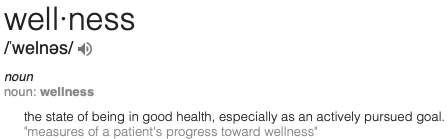 [Speaker Notes: 1) Confused stares and silence. It often looks like the face a dog makes when it does not know what it is looking at … the head tilt and furrowed brow of complete confusion.
2) A 45 minute debate about the meaning of the word. Is wellness more than just the absence of disease? Can you have an adequately treated disease and be well? If everyone’s definition of wellness is different, how can we create physician wellness in a group of 120 doctors?
3) A small number from the old guard muttering “physician wellness … bah … that’s just for pansies and women who never learned how to work like we had to when I was a resident.” (this is a direct quote … not my words)

“Wellness” is a totally foreign concept in healthcare – it is a non-starter
Think about it. We don’t learn about health and wellness in our training. We never even used the word wellness in medical school and residency – not once. We were too busy learning a physician’s basic trade – diagnosing and treating disease. Our “healthcare” system is a disease management system. Doctors’ bandwidth is occupied 110% by rooting out disease and helping our patients prevent and treat it as best we can.]
Foreign Concept
The disease is physician burnout
The risk factor is physician stress
The task is to minimize the risk and prevent, detect and treat the disease.
Today’s talk
Definition of Burnout 

Why Does it Matter

Why Burnout?

What Can we Do About it
The difference between Stress and Physician Burnout is this: ability to recover in your time off.
[Speaker Notes: Physician Burnout begins when you are NOT able to recharge your batteries between call nights or days in the office. You begin a downward spiral that has three distinct symptoms

1) Physical and Emotional Exhaustion:
You are emotionally drained, depleted and worn out by work and unable to recover in your non-working hours. This is the most common symptom of burnout by far. When burnout prevalence surveys identify the percentage of physicians suffering from "at least one symptom of burnout" - this is the most common burnout symptom.2) Depersonalization:The Development of a negative, callous and cynical attitude toward patients and their concerns (“my patients are so #%*&!”). The cardinal sign here is cynicism, sarcasm and feeling put upon by your patients.3) Reduced Sense of Personal Accomplishment:The tendency to see your work negatively, as without value or meaningless (“what’s the use?”) and see ourselves as incompetent. Another piece of internal dialog at this stage is, "I'm afraid if so]
Burnout
[Speaker Notes: 28% of the general population think they are burned out. 


78 Percent of Physicians Have Experienced Burnout in their Medical Practices

The Physicians Foundation’s 2018 survey, now in its sixth edition, reveals some startling findings about the impact of several factors driving physicians to reassess their careers. 

The survey of nearly 9,000 U.S. physicians across the country examines the impact of poverty on healthcare outcomes, practice patterns, career plans, how physicians are responding to the opioid crisis and perspectives of today’s physicians.]
Why does it matter ?
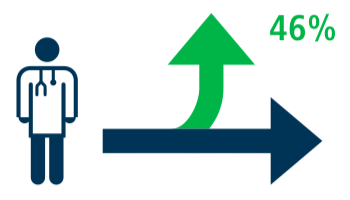 62 %
62% of physicians are pessimistic about the future of medicine
46 % of physicians pan to change career paths
[Speaker Notes: 62% are pessimistic about the future of medicine. 
46% plan to change career paths.
49% would not recommend medicine as a career to their children 

Culture matters]
Everyone Pays a Price
Physician’s own health and well-being suffers
Emotional and physical exhaustion
25% increase in odds of alcohol abuse/dependence
Motor vehicle crashes 
Double risk for suicidal ideation
Physician greater risk of suicide compared to the general population  
 70% in male physicians and 
250% higher in female physicians

US physicians have the highest suicide rate of any profession
[Speaker Notes: 15% SUFFER FROM ALCOHOLISM general population 7%]
Everyone Pays a Price
Physician’s own health and well-being suffers

Increased medical errors
[Speaker Notes: Increased rates of physician substance abuse, suicide, and intent to leave practice]
Burnout doubles risk of medical error.
[Speaker Notes: ICU increased mortality]
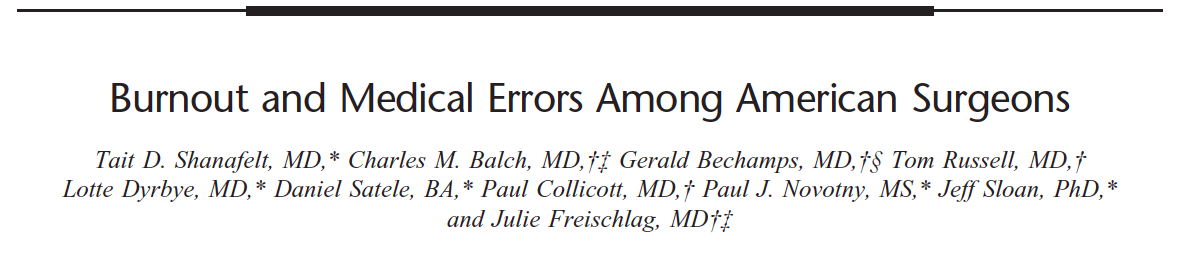 Strong relationship between surgeon distress and perceived medical errors 

Burnout and depression were among the strongest factors associated with reporting an error
 
70% of surgeons thought error was due to individual factors
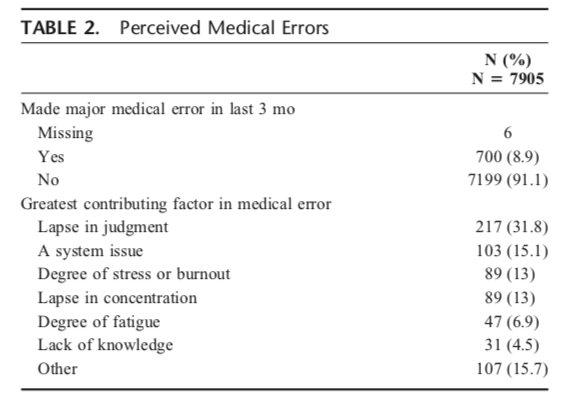 [Speaker Notes: Emotional exhaustion, Depersonalization, Personal accomplishment, mental quality of life (not physical QOL) and career satisfaction all played a statistically significant role 

Approximately 9% of participating surgeons reported they had made a major medical error in the past 3 months. 

individual factors (lapse in judgment, stress, burnout, lapse in concentration, fatigue)

No relationship between fatigue and error  (call night, hours worked)]
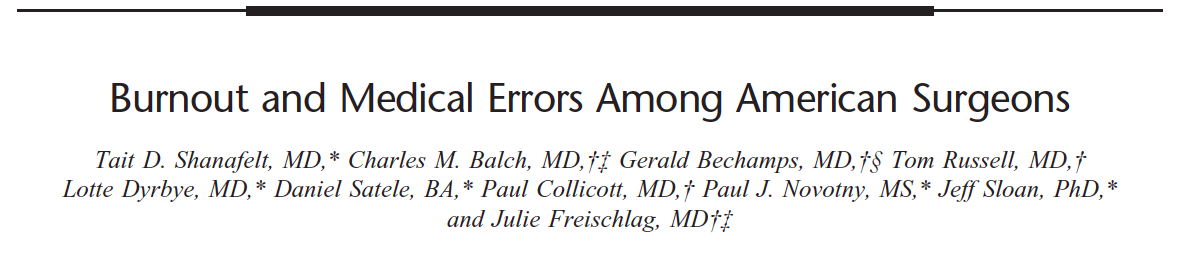 Strong relationship between surgeon distress and perceived medical errors 

Burnout and depression were among the strongest factors associated with reporting an error
 
70% of surgeons thought error was due to individual factors
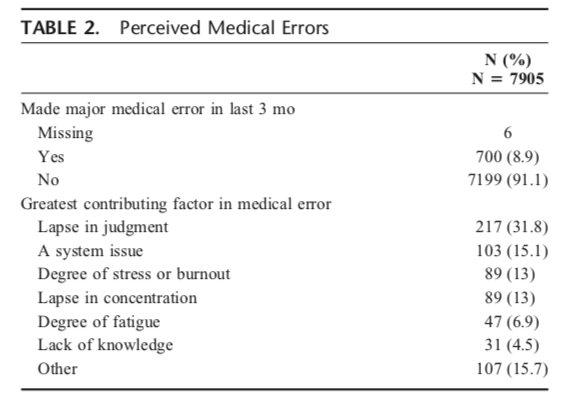 bidirectional relationship between medical errors and distress
[Speaker Notes: Complications beget complications

feel inadequately supported by their health care organization as they attempt to cope with their mistake.

Surgeons have a tendency to blame themselves for errors that affect their patients even when they are only part of the process leading to error rather then its sole cause]
Everyone Pays a Price
Increased rates of physician substance abuse, suicide, and intent to leave practice

Increase in medical errors 

Increase in malpractice rates
Burnout results in 17% increased odds of being named in a medical malpractice suit.
[Speaker Notes: Because physician burnout can result in poor judgment in patient care decision-making,

hostility toward patients,
adverse patient events, 
less compassion, and diminished commitment and dedication to productive, safe, and optimal patient care. 


Majority of malpractice claims are without merit, where nearly two-thirds of claims are dropped, withdrawn, or dismissed. 

Of the 10% of claims that are decided by a trial verdict, nearly 90% are decided in favor of the physician.45]
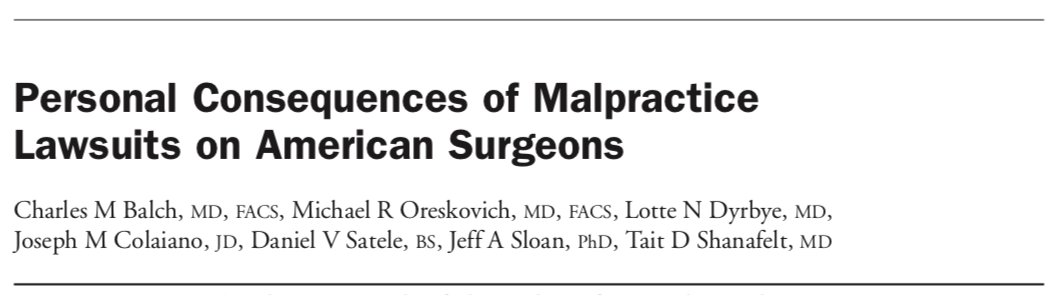 1,764 of 7,164 (24.6%) responding surgeons were involved in a recent malpractice suit. 

Recent malpractice suits were strongly related to burnout (P < 0.0001), depression (P < 0.0001), and recent thoughts of suicide (P < 0.0001) among surgeons. 

Hours worked, nights on call, subspecialty, and practice setting were also independently associated with recent malpractice suits.
[Speaker Notes: By age of 65, 99% in high-risk specialties (neurosurgery, thoracic, cardiovascular, orthopedic and plastic surgery).


Its not the medical mistake – it is the break down of patient physician relationship – and this is more likely when you are burned out


Of the approximately 25,073 surgeons sampled, 7,164 (29%) returned surveys. 
were younger, worked longer hours, had more night call, and were more likely to be in private practice (all P <0.0001).

Majority of malpractice claims are without merit, where nearly two- thirds of claims are dropped, withdrawn, or dismissed. 
Of the 10% of claims that are decided by a trial verdict, nearly 90% are decided in favor of the physician.45 

Its not the medical mistake – it is the break down of patient physician relationship – and this is more likely when you are burned out


The process of claims and litigation can take an average of 5 years to resolve and can have a protracted impact on the physician.48]
Everyone Pays a Price
Physician’s own health and well-being suffers

Increase in medical errors 

Increase in malpractice rates

Burnout is expensive
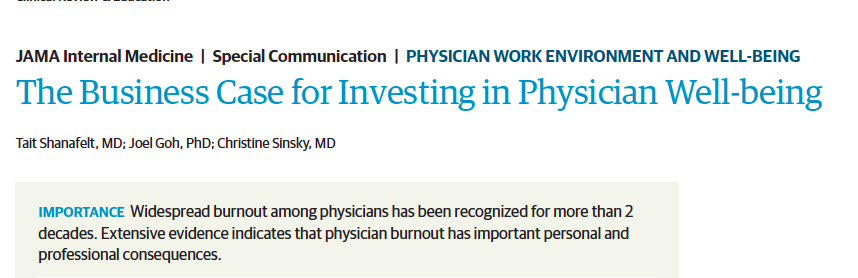 TURNOVER 
Recruiting and replacing a physician = 
$500,000 - $1,000,000

Indirect cost  . . .
[Speaker Notes: long-term viability due to the relationship between burnout and lower quality of care, decreased patient satisfaction, and problems with patient safety. 

Poor care
Malpractice
Loss in productivity
Increase in health care expenditure more referrals, more testing]
Burnt-out physicians who choose not to leave the profession are more likely to reduce their work hours.
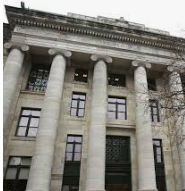 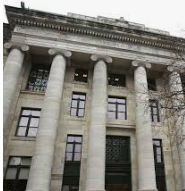 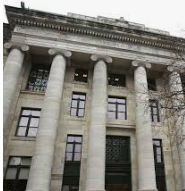 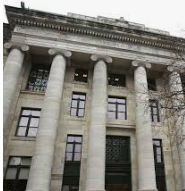 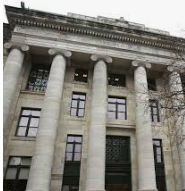 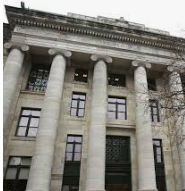 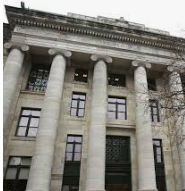 [Speaker Notes: One point increase in the Maslach burnout inventory 28% more like to reduce hours and 67%  more likely to reduce effort

Extrapolated to the national level loss of productivity annually is estimated to equate the loss of the graduating class of 7 medical schools


This does not account for physician loss such as early retirement (17%) and leaving the profession altogether (12%)

This is also on top of a shortage of physicians of 900.000 by 2025. This is 6 ! years from now]
Decrease physicians’ professionalism and the quality of medical care they provide
Poor judgment 
Hostility toward patients
Less compassion
Diminished commitment to safe patient care
[Speaker Notes: Threat to financial  and long-term viability due to the relationship between burnout and lower quality of care, decreased patient satisfaction, and problems with patient safety.]
Everyone Pays a Price
Physician’s own health and well-being suffers

Increase in medical errors 

Increase in malpractice rates

Burnout is expensive

Family
Time for a poll . . .
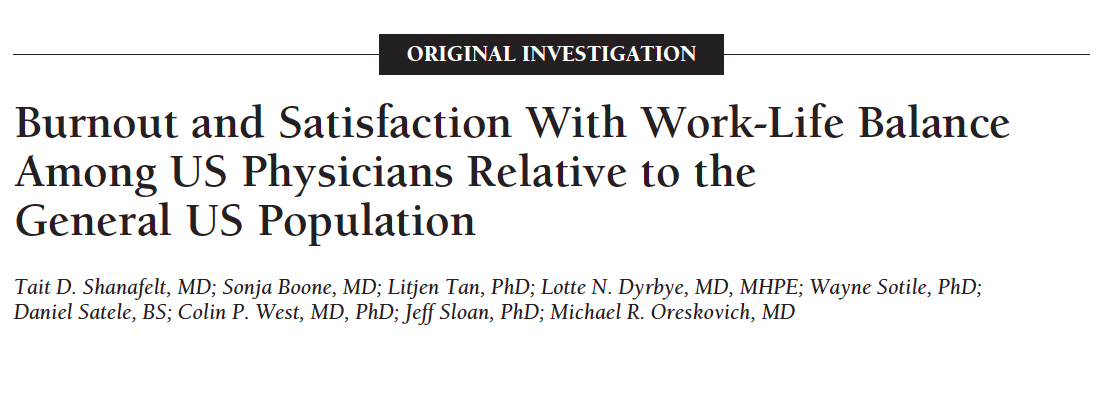 Age, gender, debt, relationship status, age of children, spousal occupation  

35-40% of the general population reported that their work has “no impact” on their children; <10% of physicians 

Nearly half of physicians reported their career had a negative impact on their relationships with their children
[Speaker Notes: 54% having a child under the age of 21
Non medical spouse 23%

Survey 6880- MDs, 19% response rate
81% had kids (about 5800)

71% were male
43% has children >21 y/o

<5-22 15% each 
54% private practice

This clear stepwise incremental association between level of education and the perception that the ensuing career had a positive impact hold true only among non-physicians.
Physicians do not feel that their doctoral degree in medicine has as positive an impact on their children as non-physicians do 

Surgeons 50-60% recommend against it (Annals of Surgery • Volume 251, Number 6, June 2010)
Would you recommend your children pursue a  career as a physician/surgeon? 40-50%]
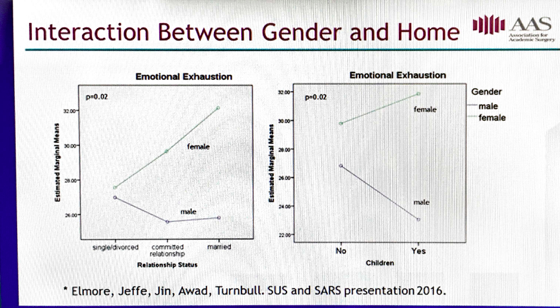 Caprice C. Greenberg, MD, MPH gives her AAS Presidential Address “Sticky Floors and Glass Ceilings” during the 2017 Academic Surgical Congress in Las Vegas, NV.
[Speaker Notes: A home life gives solace to male physicians; it does the opposite to women 

Although 90% male surgeons have kids, only 45% of female surgeons have children

Suicide rates in women are xx that of male doctors

This a discussion beyond burnout  and reaches into the area of gender equality but I think the discussion about gender equality and burnout are one and the same


Most women are not fully supported workers and if they are, they still perform most of the home responsibilities and chores and are primary care giver

Women have to push back the 400-pound gorilla – what being a surgeon can be – to make room for other things, but this might be what surgery culture needs 

As of now women get punished for this push back -- the payment gap and lackluster promotion and recognition are real]
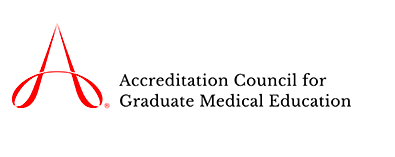 67% surgical resident burnout rate
− Hostile faculty
− Inadequate OR time
− Social stressors
+ meaningful mentorship

The addition of expanded and more specific requirements regarding resident and faculty well-being emphasize the need for programs and institutions to prioritize well-being and recognize that physicians are at increased risk for burnout and depression.
Why Burnout ?
[Speaker Notes: INTINSIC AND EXTRINSIC FACTORS]
Era of physician professional autonomy 

was replaced by

Era of measurement and accountability
[Speaker Notes: 1999 publication of the Institute of Medicine’s “To Err is Human” report, highlighting the prevalence of medical errors, brought new attention to quality improvement and the value of physician reporting and accountability. 

“society conceded to the medical profession a privilege most other work groups do not get: the authority to judge the quality of its own work.”

unexplained variation in physician practice styles, high rates of medical injury from errors in care, and social and racial disparities prevalent in medicine came to light.]
Era of measurement and accountability
Rewards, punishment and pay for performance

Mandatory measures do not really correlate with quality of care provided 

Doubling of number of physicians over the past 35 years; 3000% increase in administrators

 Lack of control and support
EMR
The 2018 survey of the American physician identified EMR as the single most important “pain point” confronted by physicians in their practice.

“a system that proposed to increase physician's mastery over their work has, instead, increased their work’s mastery over them.“    
Atul Gawande
[Speaker Notes: 2 hours screen time fore every one hour face-to-face time with patients

“meaningful use” of electronic health records (EHRs), which transformed the practice of many physicians, was mandated as part of the 2009 American Reinvestment and Recovery Act.]
Time for a poll . . .
EMR
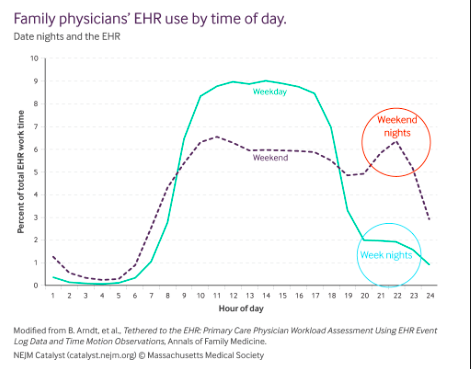 How many times a week do you receive a real compliment from any member of the healthcare team? 
Average: <2 per week
How many times a week do you experience an unpleasant interaction with a hospital co-worker?

High: 45 per week
Low: 10 per week
How often does a patient or family member show anger toward you in  week?

Average: 21 per week
Highest Concentration: Clinic
Number of unique interactions per week with someone who is dying or at high risk of dying?

Average: 65 per week
High: 120 per week
n=49
It is daunting to be a surgeon
Relentless decision-making
Hyper-intense communications
Fear of malpractice litigations
Unrealistic and angry patients
Dealing with mayhem, tragedy, and death
[Speaker Notes: Caroline Elton

Well, I think many people go into it thinking it’s going to be all glamorous. They are sometimes motivated by what I call the “George Clooney ‘E.R.’ effect,” envisioning a life where they’ll be saving lives, saving the day. 

“I didn’t realize there would be so many deaths.”

In these days of a “write-up culture” hospitals make physicians feel as if they inhabit the
 lowest rung  of hierarchy

Worth of physician has dwindled down to the three letters RVU.

BUT WE DID NOT THINK IT WOULD HARM US – ‘WHO  WOULD SIGN UP FOR A JOB THAT PUTS YOUR OWN HEALTH AT RISK]
It is daunting to be a surgeon
Relentless decision-making
Hyper-intense communications
Fear of malpractice litigations
Unrealistic and angry patients
Dealing with mayhem, tragedy, and death
[Speaker Notes: Well, I think many people go into it thinking it’s going to be all glamorous. They are sometimes motivated by what I call the “George Clooney ‘E.R.’ effect,” envisioning a life where they’ll be saving lives, saving the day. Frequently, the complexity of being a physician and the exposure to suffering is daunting. I’ve had doctors say, “I didn’t realize there would be so many deaths.”

In these days of a “write-up culture” hospitals make physician feel as if they inhabit the lowest rung  of hierarchy.
Anyone, including those lacking the medical knowledge and the necessary insight to understand an urgent situation, is able to negatively document against a physician

Worth of physician has dwindled down to the three letters RVU.

Empathy more burnout compassion – being able to do something about it
Noticing and responding to to emotions NURSE]
Hyper-intense communications
Are we (well) trained to handle these conversations?
Are we trained to handle emotions?
Data show that up to 70% of emotional cues in surgeon’s office are not responded to
Encouragement to respond to emotions increased burnout !


Education session on how to respond to emotions
[Speaker Notes: N - Name it“...it sounds like you’ve been worried about what’s going on...” 
U - Understand the core message:“...if I understand you correctly, you are worried about what to say to your family and how they will react...”R - Respect /Reassurance at the right time: 
“...I’m really impressed that you’ve continued to be independent ...”. 
S - Support: 
“... would you like me to talk to your family about this...” 
E - Explore: 
“... I notice that you’re upset, can you tell me what you’re thinking?”]
Moral injury
88% of physicians have reported that some, many, or all of their patients are affected by social determinants.

Conditions such as poverty, unemployment, lack of insurance, and addictions all pose a serious impediment to their health, well-being, and eventual health outcomes.
[Speaker Notes: The demoralizing  misalignment of the physician values and his or her ability to meet his or her patients’ needs due to conditions beyond the physician’s control 

Such as poverty, lack of insurance (approval), short appointment times and patients’ demands and expectations, has been termed MORAL INJURY]
That’s not me  . . .
Question ?
When you get out of the hospital and experience normal healthy people out there having fun, what feelings and thoughts do you have?
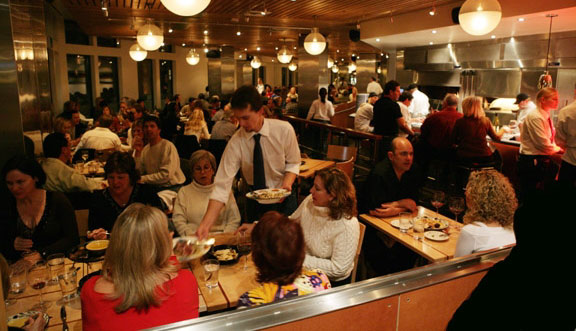 Time for a poll . . .
How often do you belittle those of other specialties or other jobs ?
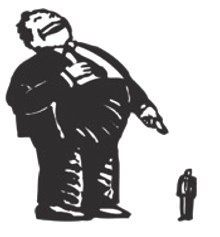 As being dumb
Or lazy
Or worthless
Or self-centered
Or just plain nasty
Ever direct this to the patients?
How are you on the phone?
When someone calls
In the middle of the night
And it is not the most sophisticated or well-thought-out of questions
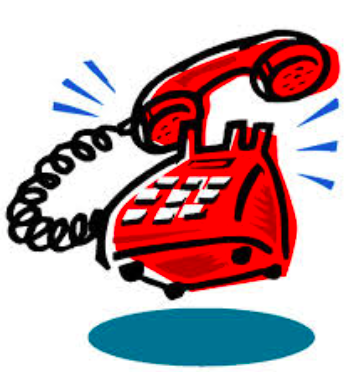 What can we do ?
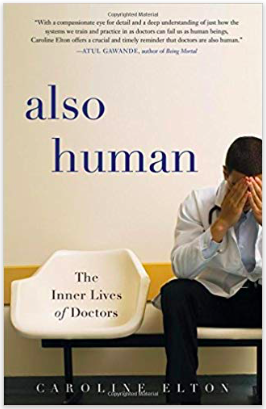 “There are two people in the patient-physician relationship and we cannot forget about the physician in the interaction. “
Caroline Elton
[Speaker Notes: Caroline Elton 
vocational psychologist Caroline Elton introduces us to some of the distressed physicians who have come to her for help:

patient-centered care
Cleveland Clinic: patient always comes first

2 people in the patient-physician relationship and we cannot forget about the physician in the interaction

If the physician is not well, this relationship cannot not work, even if dictated from above – only leads to more frustration, sense of failure, and burnout 

As sensible as self-compassion sounds doctors have a hard time with the idea; it sounds like self-pity or self–indulgence

not getting carried away with one‘s own emotional drama. Rather, it is a movement Toward a health balance.

Instead of mercilessly judging and criticizing yourself for various inadequacies or shortcomings, self-compassion means you are kind and understanding when confronted with personal failings – after all, whoever said you were supposed to be perfect?

Difficult in our culture

Docs always perfect]
Winning is not everything; It’s the only thing!
Perpetual Peak Performance
[Speaker Notes: After all, whoever said you were supposed to be perfect?
Difficult in our culture
Docs always perfect

Preparation of star athletes for the big day – md every day big day 
Mindfulness, visualization goal setting backfire – focus on performance aspect you can control (attitude and effort)

Certain amount of anxiety before an interaction is normal – when is it too much

Don’t neglect the effect poor outcomes have on you
“I may not be as good as I think I am” - defeated confidence leads to diminished risk-taking, diminished effort, diminished perseverance]
Share positive stories to catalyze and spread culture change
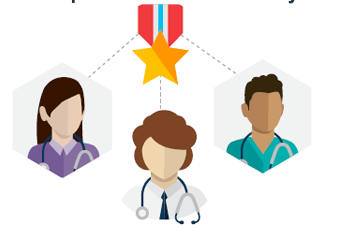 Appreciative inquiry
Focusing on the positives can help individuals recognize what gives life, vitality, and joy to practice.
[Speaker Notes: Cleveland Clinic half day all employees $11 million have to invest to get back to become the best.
Lose sight of what you really like about being a doctor 
MONEY WELL SPENT
Focusing only on what's wrong in an organization, such as a clinical practice or department, can lead to exclusive attention to problems and create a negative atmosphere, whereas taking the time to focus on the positives can help individuals recognize what gives life, vitality and joy to the practice.
Fostering the best in one another begins with noticing what is being done well. For example, providing recognition for a job well done has been shown to significantly lower physician burnout scores and result in other positive organizational results.2
Introduce appreciative inquiry on a small scale by including appreciative check-in or debrief in your staff meetings. Using these tools in meetings will familiarize your team with the concept of appreciative inquiry through experiential learning.
To use appreciative check-in, before beginning your meeting's stated agenda, pose a positively focused question to the team and allow each team member to respond. Possible questions include:
“What is something that went well for you today?”
“What is a recent positive experience in your work or personal life?”]
Resiliency
Physicians who practice resiliency are better equipped to handle the many challenges presented in medical training and when providing patient care.


Write your individual mission statement.
What do you stand for?
What matters to you?
Write it down.
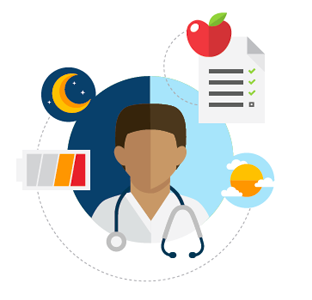 [Speaker Notes: = stay positive during adversity 
But in high-stress profession the pressures are ongoing 
Real resilience is being prepared to be unprepared
Anti-fragile 
Resiliency is the ability to adapt to and bounce back from the stress of the training and/or clinical environment. Physicians who practice resiliency are better equipped to handle the many challenges presented in medical training and when providing patient care and, therefore, are less likely to experience burnout. 

These steps range from the basics, such as ensuring adequate nutrition, sleep and exercise, to more deliberate reflective approaches, which include narrative practices, mindfulness practice, reconnection with purpose and meaning and peer group interaction.

Write your individual mission statement yardstick (This is my final recommendation:)  Think about the metric by which you want your life to be judged, and make a resolution to live every  day so that in the end your life will be judged a success. 
What do you stand for? Write it down. Each time you are considering doing something, ask yourself whether this action is consistent with your mission statement. This may help you decide whether to agree to do it or not. Many CEOs write their own personal mission statements to guide their decisions.

Identify and prioritize your values and compare them to how you spend your time.
Write down inspiring patient stories
Regardless of whether you use a formal or personal approach, writing patient stories as narratives rather than for the medical record is a powerful way to connect with inevitable emotions stirred up by some patient contact.

PEER support Healthcare providers are frequently exposed to extremely unsettling events (such as the death of a child) and may be involved in adverse outcomes. To help providers cope with these situations, Dr. Jo Shapiro of Brigham and Women's Hospital in Boston initiated a peer support program for her colleagues.]
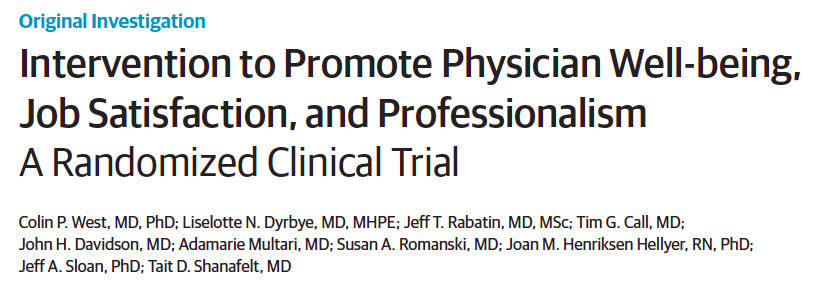 Randomized clinical trial of 74 practicing physicians in the Department of Medicine at the Mayo Clinic in Rochester
Intervention: discussion groups incorporating elements of mindfulness, reflection, shared experience
Empowerment and engagement at work 
Stress, symptoms of depression, quality of life, or job satisfaction 
Rates of depersonalization, emotional exhaustion & overall burnout 
[Speaker Notes: Randomized clinical trial of 74 practicing physicians in the Department of Medicine at the Mayo Clinic in Rochester
 
Empowerment and engagement at work increased 
Statistically significant differences in stress, symptoms of depression, overall quality of life, or job satisfaction
Rates of depersonalization, emotional exhaustion, and overall burnout decreased substantially in the trial intervention arm

An intervention for physicians based on a facilitated small-group curriculum improved meaning and engagement in work and reduced depersonalization, with sustained results at 12 months after the study.

Interventions  The intervention involved 19 biweekly facilitated physician discussion groups incorporating elements of mindfulness, reflection, shared experience, and small-group learning for 9 months. Protected time (1 hour of paid time every other week) for participants was provided by the institution.

Those in the control arm could schedule and use this hour of protected time
in any manner they believed was most useful but did not participate
in the formal curriculum.]
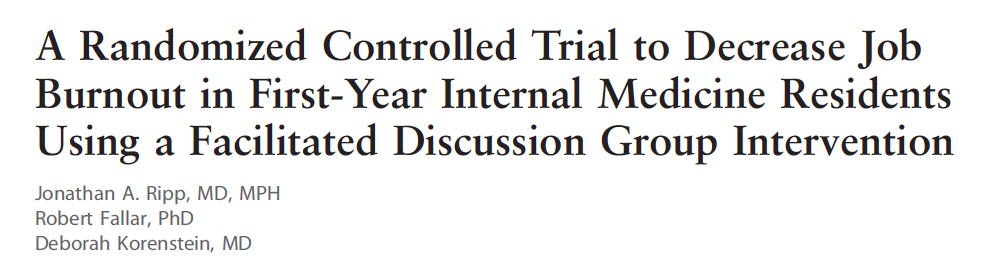 Group discussion intervention did not decrease burnout in resident physicians. 
More residents in the intervention group had high year-end depersonalization scores (P =0.04). 
Another obligation on top of clinical or educational responsibilities.
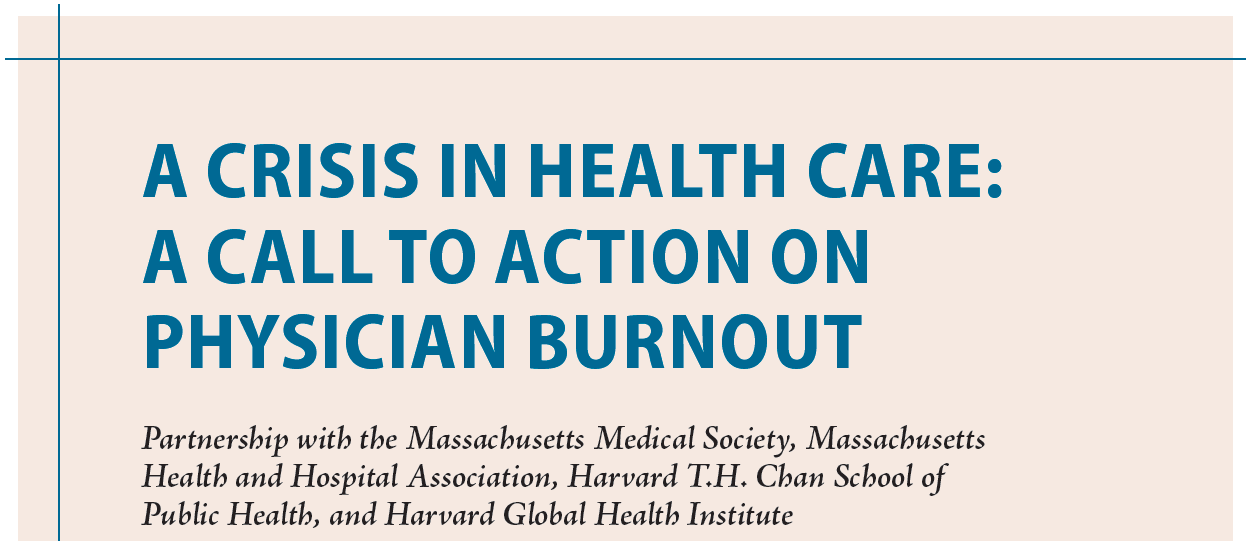 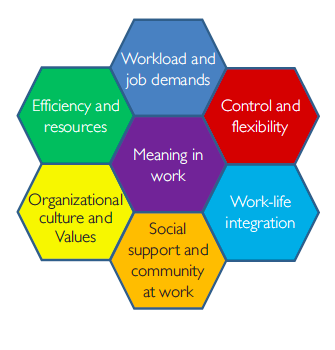 Restriction of resident work hours
Reduction in work hours
Peer support 
Chief wellness officer
Burnout quality indicator for health care system
[Speaker Notes: Makeshift solutions fail to address root causes

“self-care” strategies (fruit bowl and tea kettle in the call room)

Experience and consequence of the burnout are the responsibility of the individual physicians
Akin to asking drivers to avoid car accidents without investing in traffic safety and improving hazardous roads

Asking physicians to work harder to mange their own burnout will not work

Improve the work life of health care providers

Staffing, workflow OMR, workplace culture, peer support
Stanford and Kaiser Permanente 
bmc]
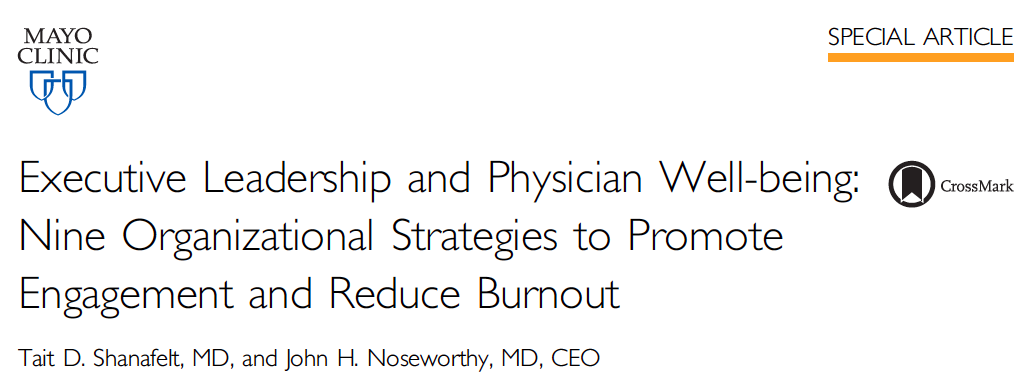 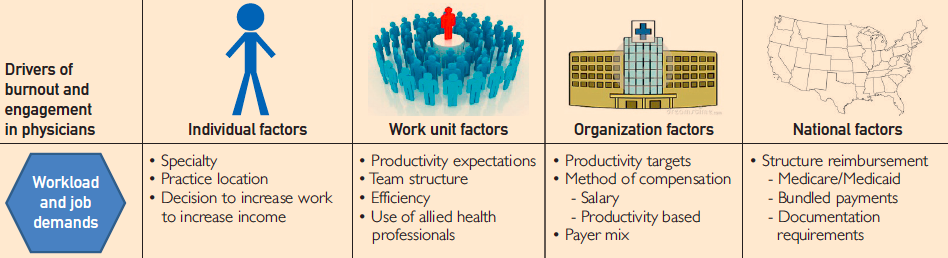 Brain Storm Session – call to action
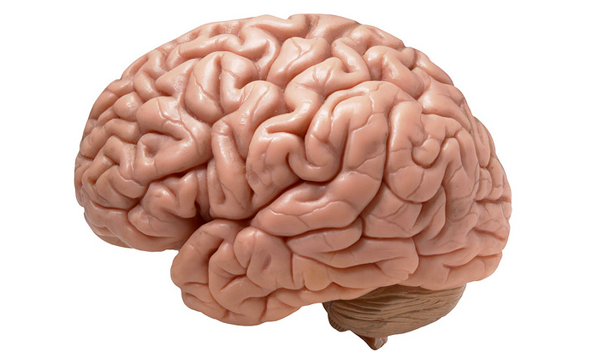